TRƯỜNG THCS HOÀNG SA
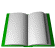 chµo mõng quý thÇy c« ®Õn dù giê
m«n ho¸ häc 9
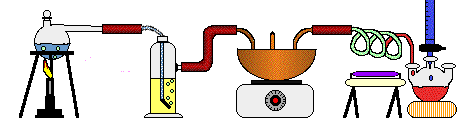 Gi¸o viªn: TrỊNH thị minh HiỀN
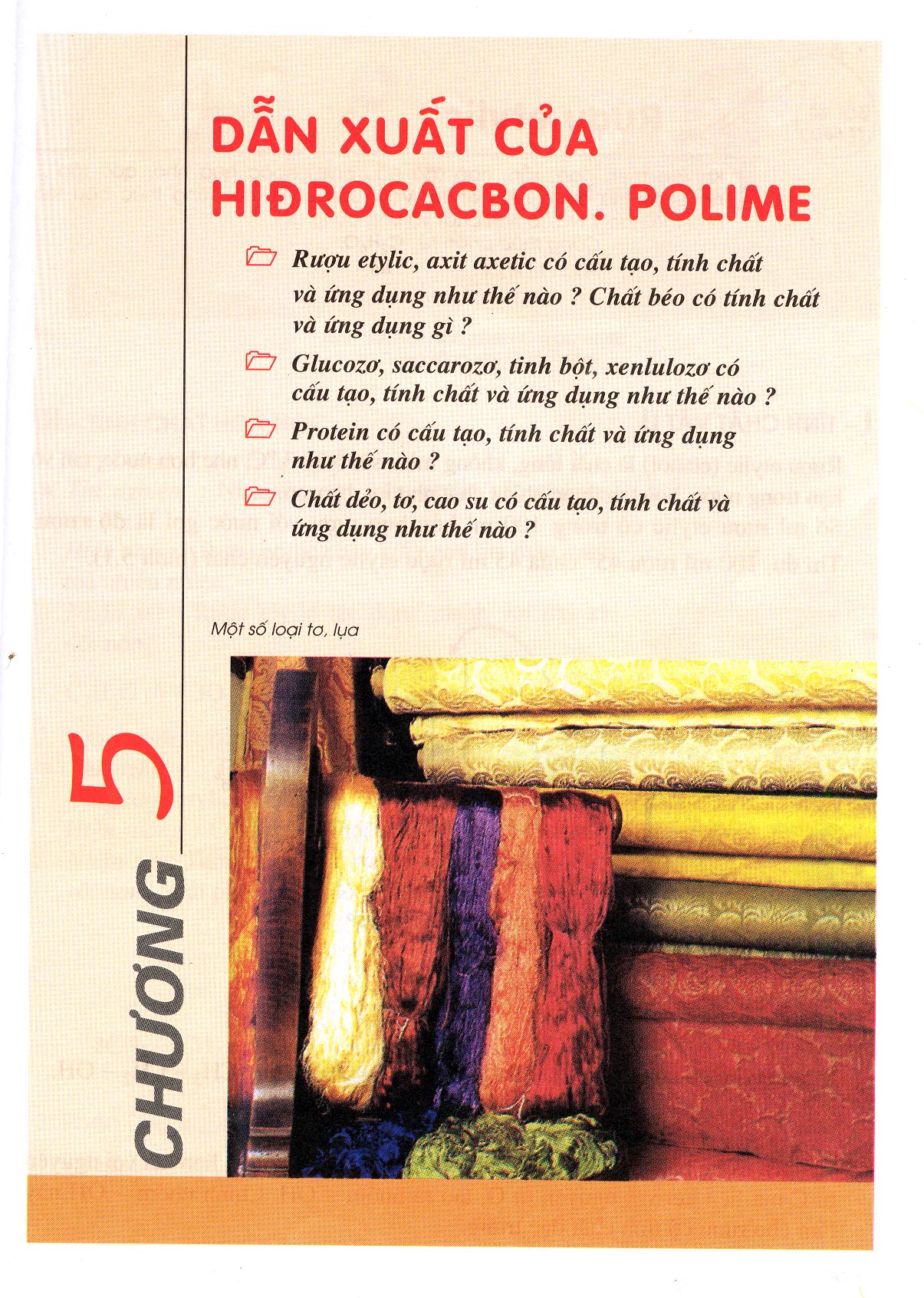 tiÕt 54:             bµi 44:  r­îu etylic
Ch­¬ng 5: DÉn xuÊt cña Hi®rocacbon. Polime
(CTPT : C2H6O    PTK:  46)
I. TÍNH CHẤT VẬT LÍ :
 Rượu etylic (etanol) là chất lỏng, không màu , sôi ở 78,30C, nhẹ hơn nước, tan vô hạn trong nước, hòa tan được nhiều chất như iot, benzen,…
Quan sát ống nghiệm chứa rượu etylic (màu sắc, trạng thái)?
Hoà tan rượu etylic trong nước,iot.Nhận xét tính tan của rượu etylic?
? Nêu tính chất vật lí của rượu etylic?
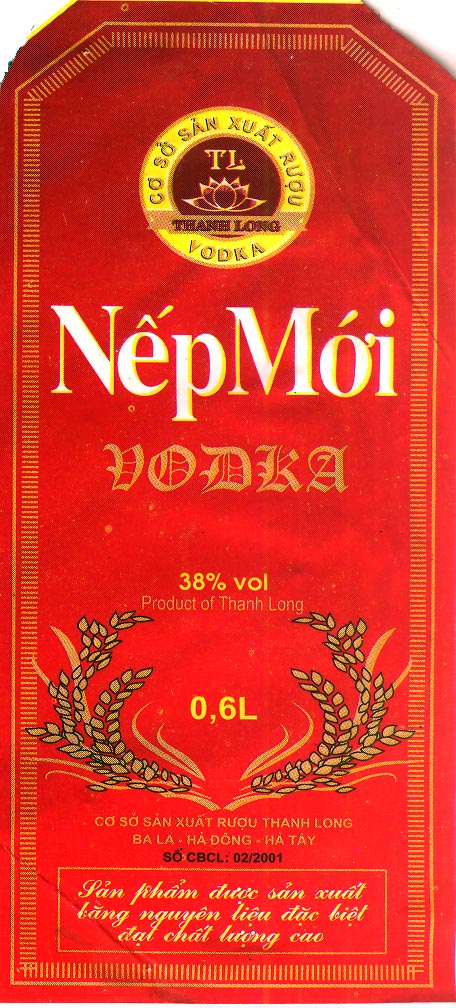 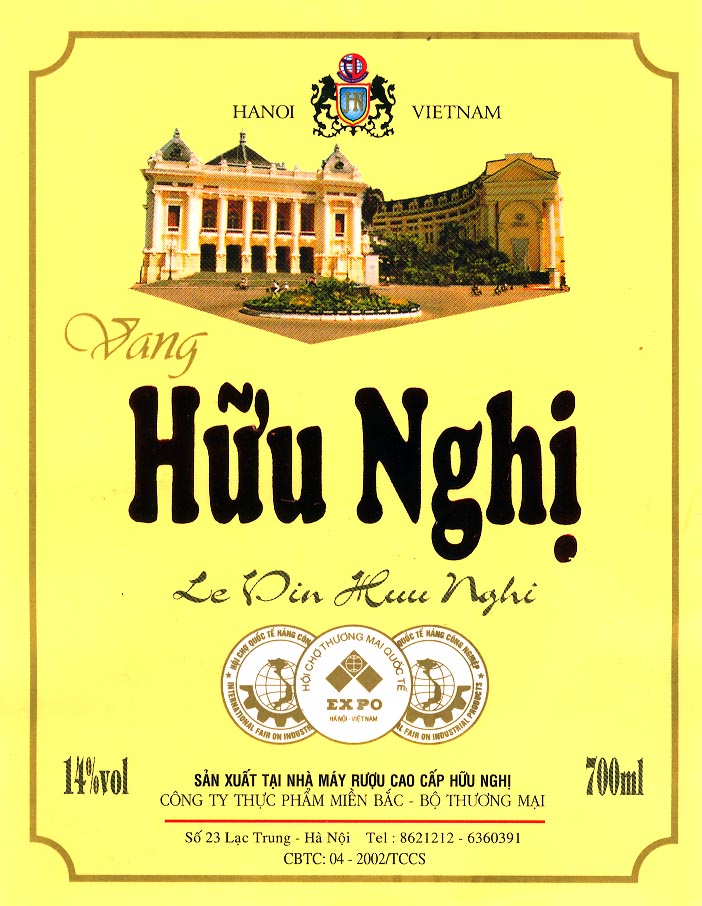 380 vol
450 vol
55 ml
45 ml
CÁCH PHA CHẾ RƯỢU 450
100 ml
45 ml
Rượu etylic
Rượu 450
Rượu
Nước
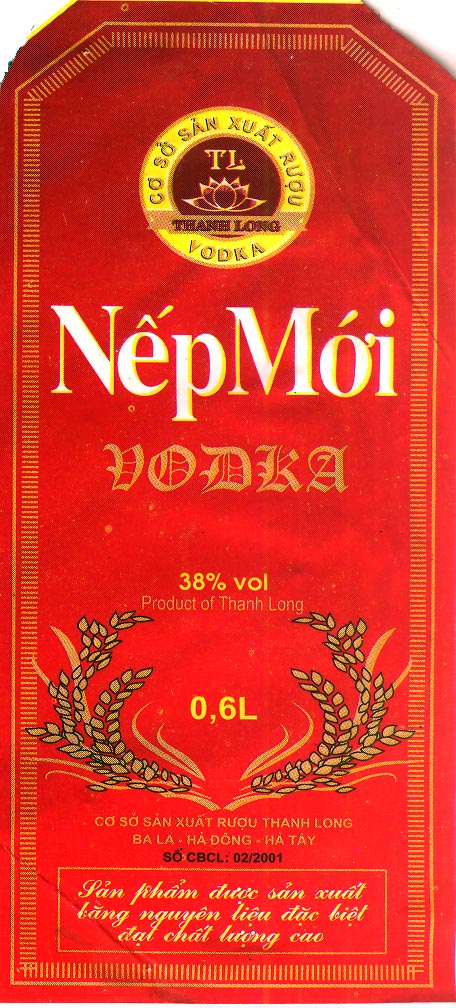 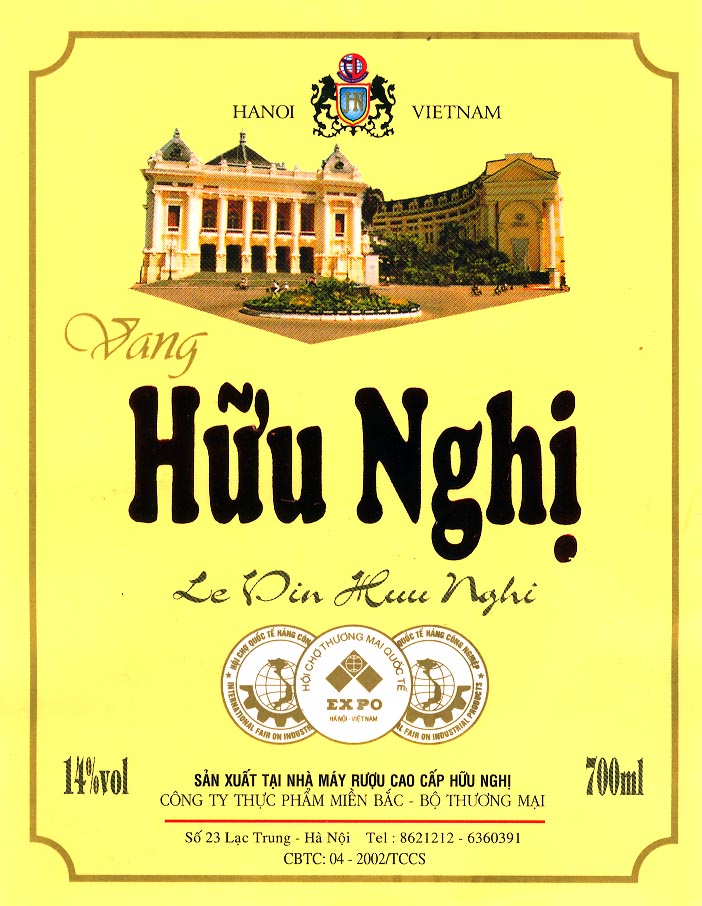 450 vol
380 vol
VD2: 200ml hỗn hợp rượu và nước có chứa 50ml rượu nguyên chất. Hãy cho biết độ của rượu này?
Giải:
200ml hỗn hợp có 50ml rượu nguyên chất
Vậy 100ml hỗn hợp có x ml rượu nguyên chất
50*100
X (Đ rượu) =
= 25o
200
50*100
Đ rượu = x =                   = 25o
200
Vr*100
Đ r =
Vhh
Nếu thay: 50ml =  V  rượu nguyên chất (Vr)
                200ml =  V hỗn hợp rượu và nước (Vhh)